SWSLHD ORAL HEALTH SERVICES
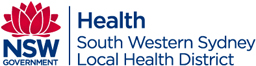 HAND HYGIENE MOMENTS
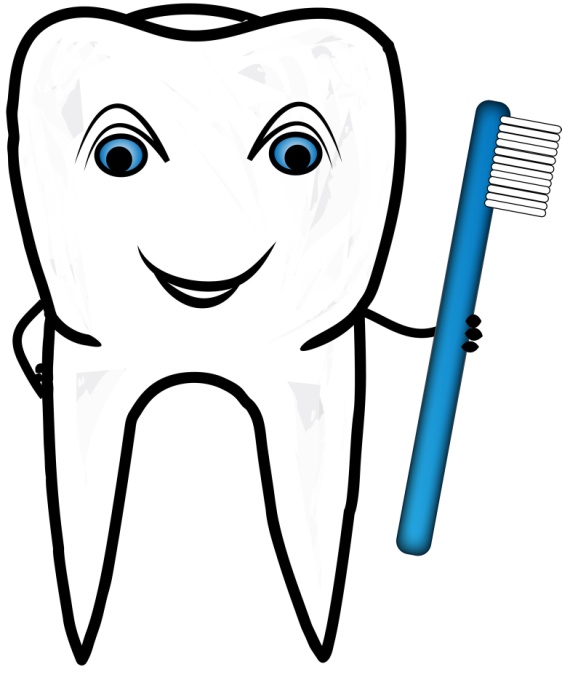 FOR DENTAL ASSISTANTS
SWSLHD OH - Version 003/ Nov 2015 					1
Ask patient to have a seat
2
[Speaker Notes: You have not touched the patient yet]
Moment 1
Perform hand hygiene before touching the patient
3
[Speaker Notes: By performing hand hygiene before touch a patient, you reduce the risk of harmful pathogens being  transferred to the patient]
Place bib on patient
4
[Speaker Notes: You are now safe to perform non-invasive procedure as required]
Hand glasses to patient
5
[Speaker Notes: You can perform all non- invasive procedures that require touching the patient, as long as you do not leave the patient zone or come into contact with blood or body fluids]
MOMENT 4
Perform hand hygiene after touching  
the patient
6
[Speaker Notes: Hand hygiene is performed at this point to protect you from harmful pathogens that may have been transferred to your hands by touching the patient]
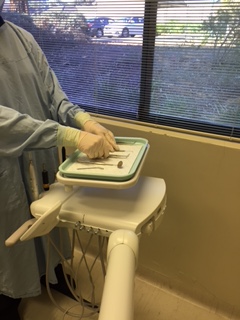 MOMENT 2
Put on gloves to set up examination instruments
  NOTE*: If you need to move out of the patient/contaminated zone to collect equipment you will need to perform hand hygiene again before donning gloves IMMEDIATELY prior to setting up.
7
[Speaker Notes: Setting up is considered a procedure, so you need to perform hand hygiene immediately before setting up to avoid contamination of the packaging and surrounding surfaces, which could transfer to the instruments when removing them from the pack.  
You do not need to perform hand hygiene again if you did not  touch anything after Step 5
For auditors this is considered a ‘bonus moment’]
MOMENT 2
If you are assisting with a procedure , perform hand hygiene, put on gloves and prepare for the procedure.
8
[Speaker Notes: Setting up is considered a procedure, so you need to perform hand hygiene immediately before setting up to assist maintain the sterility of the instruments and procedural are]
Put on mask and then eye protection
9
[Speaker Notes: Your hands are clean, so you can safely start putting on your PPE]
MOMENT 3
If at any time during the procedure you need to move OUT of the contaminated zone you MUST remove gloves and perform hand hygiene immediately.
10
[Speaker Notes: Hand hygiene is required because you are leaving the patient zone and will touch the client’s medical record, which we try to keep as clean as possible.]
Complete the clinical assessment
11
[Speaker Notes: You are now out of the patient zone and in a clean area]
MOMENT 2
Perform hand hygiene before putting on gloves immediately prior to (returning to assist with) the procedure
12
[Speaker Notes: You perform hand hygiene immediately before a procedure to  reduce the risk of transferring harmful pathogens that  have the opportunity to  bypass the body’s natural defences during a dental procedure]
Put on gloves
13
[Speaker Notes: Gloves can protect both patients and HCWs from exposure to infectious agents that may be carried on hands 
Gloves do not provide complete protection against hand contamination. Pathogens may gain access to the HCWs hands via small defects in gloves or by contamination of the hands during glove removal.]
Start the procedure
14
Remove bib from patient at completion of procedure
15
[Speaker Notes: As the bib is likely contaminated with blood and/or body fluids from, it should be removed before removing the dirty tray of instruments]
Take dirty tray to the sterilising room
16
[Speaker Notes: The tray must be removed from the surgery immediately after removing the bib to prevent any risk of blood or body fluid exposure]
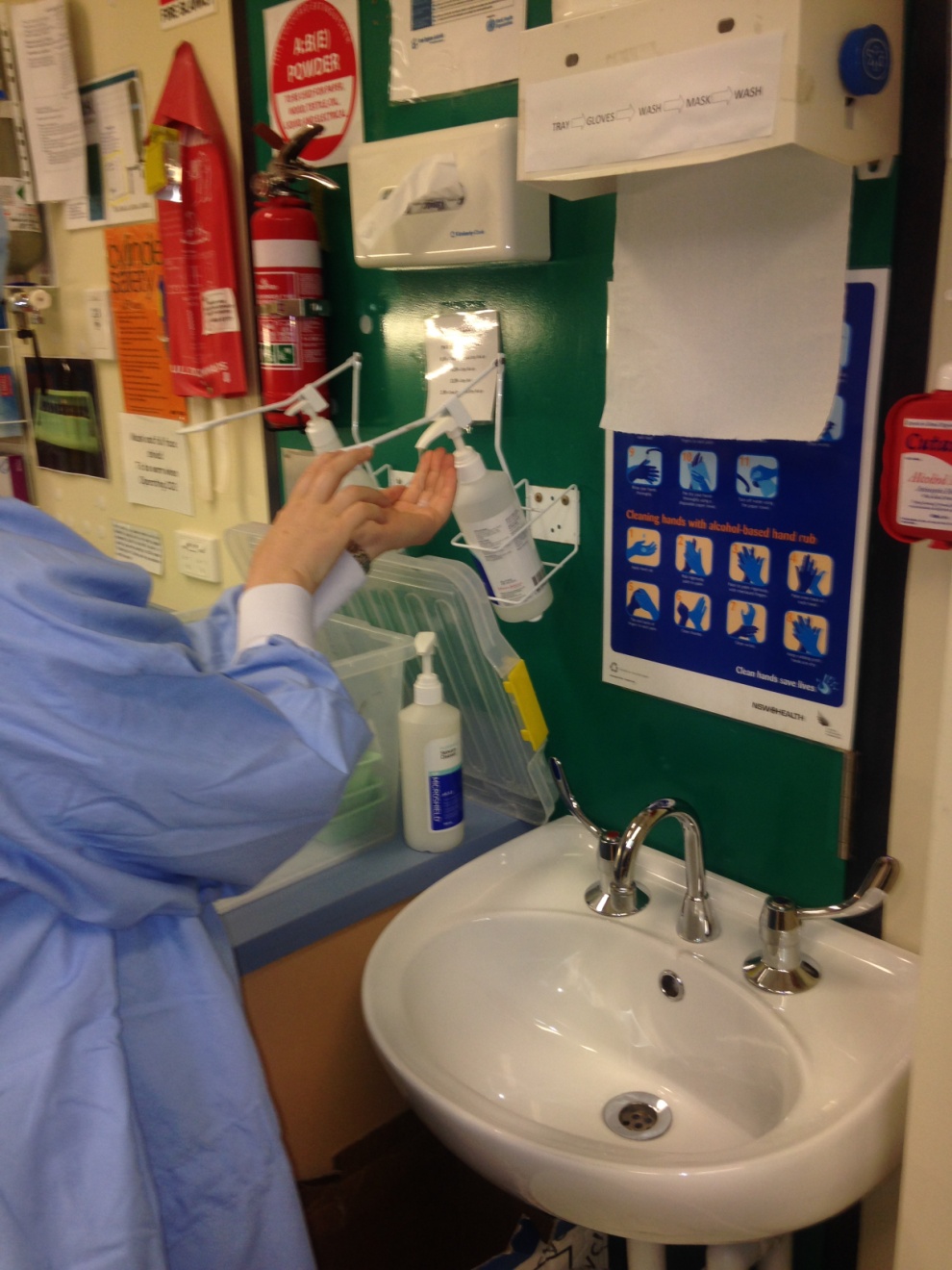 MOMENT 3
Remove gloves and perform hand hygiene immediately after blood and body fluids risk from instruments and gloves
17
[Speaker Notes: Hand hygiene is performed to protect the dental assistant from exposure to blood borne viruses in blood and body fluids as well as other infectious pathogens]
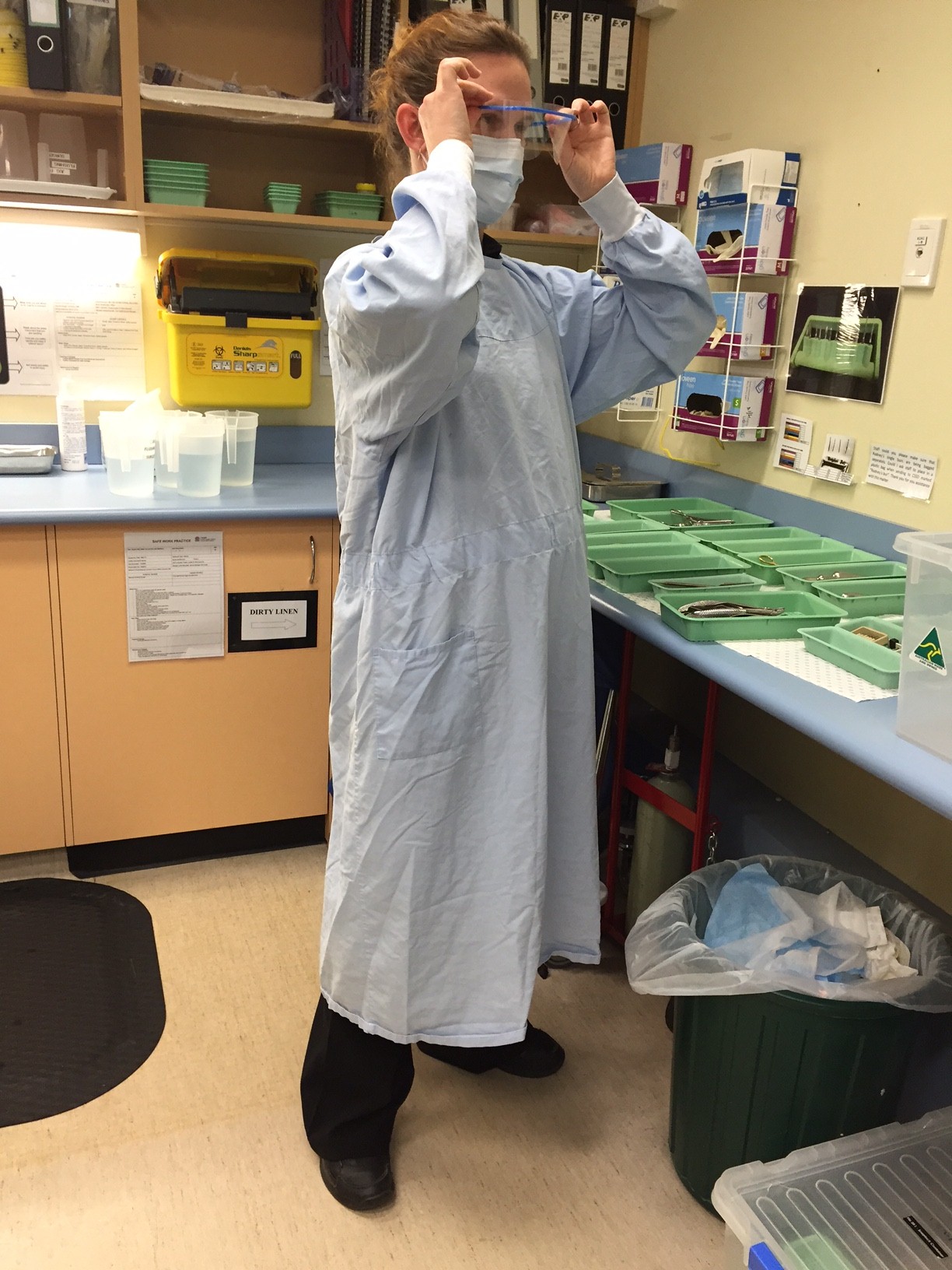 Remove eye protection then mask
18
[Speaker Notes: Your hands are clean, so you can safely remove  your PPE]
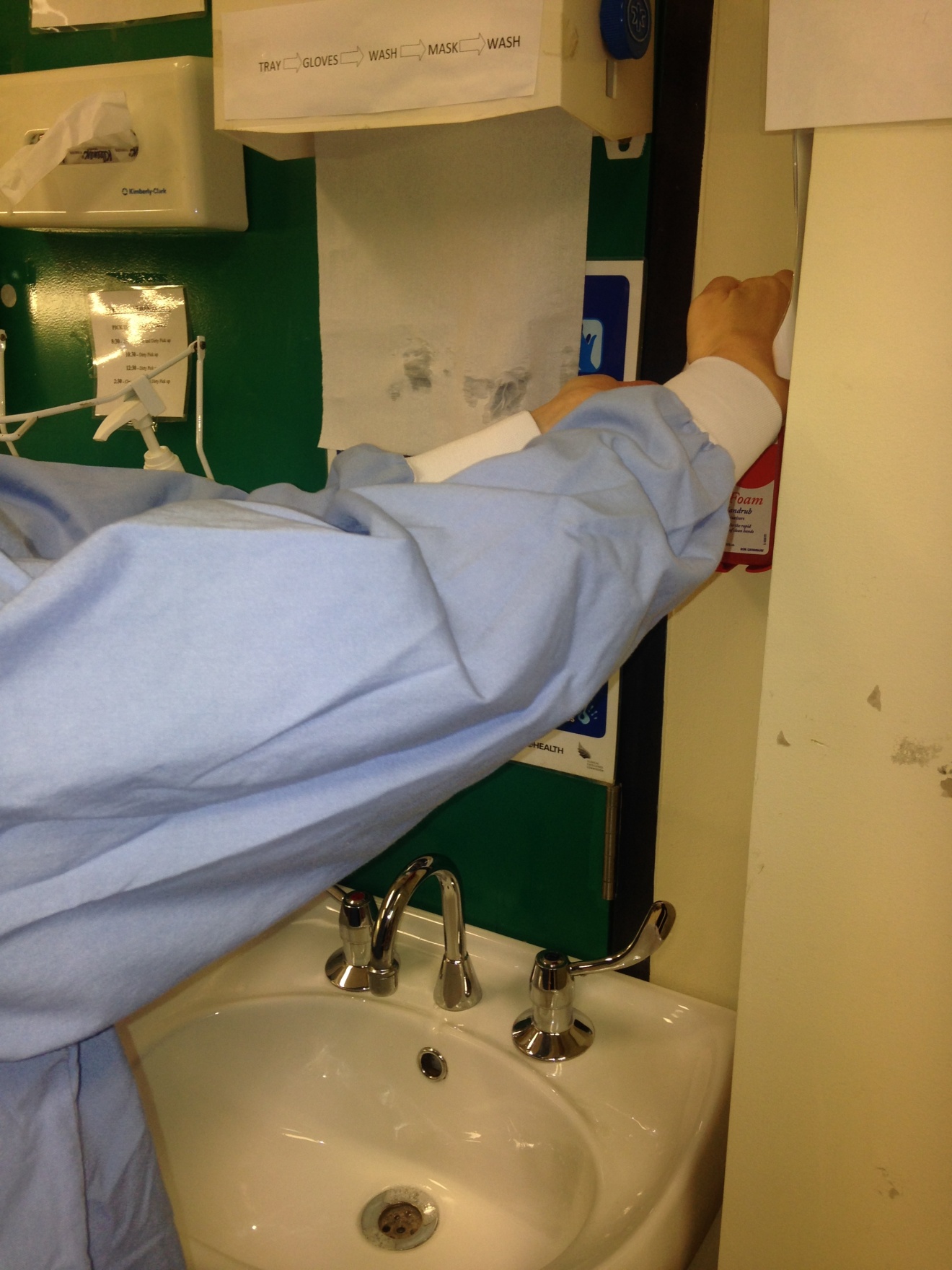 MOMENT 3
Perform hand hygiene immediately after blood and body fluids risk
from mask and eye protection
19
[Speaker Notes: Hand hygiene is performed after removal of mask and face protection to protect you from the transfer of harmful pathogens that may have contaminated this equipment during the procedure  and then  transfer onto your hand during removal]
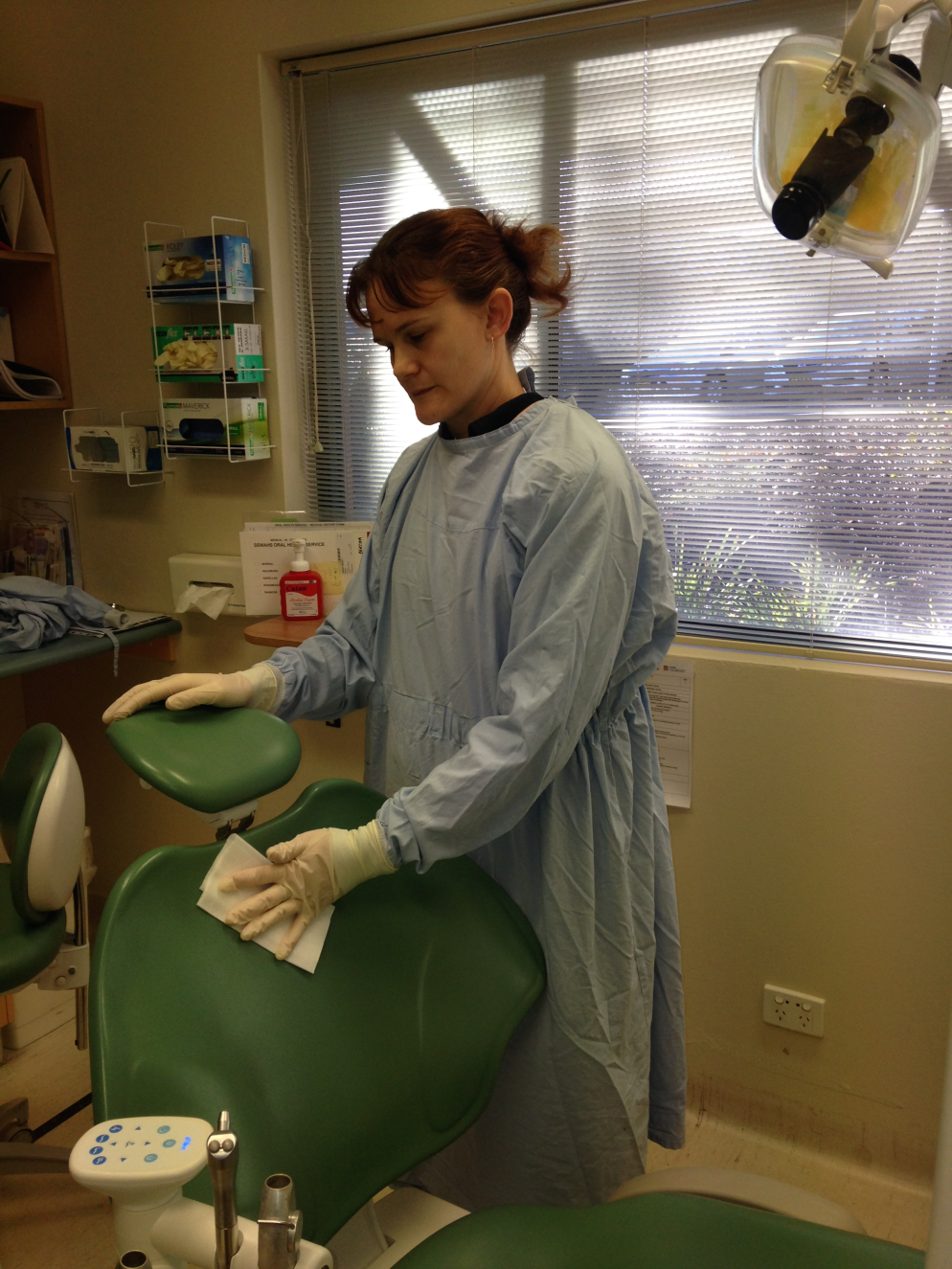 Clean patient zone wearing gloves
20
[Speaker Notes: Wearing gloves for cleaning procedures reduces the amount of contamination on your hands and protects your hands from the chemicals in cleaning agents]
MOMENT 5
Remove gloves and perform hand hygiene after touching the patient zone
21
[Speaker Notes: Perform hand hygiene after cleaning to protect yourself from harmful pathogens that may contaminate your hand via imperfections in the gloves or during glove removal]